DUNE UK Project Report
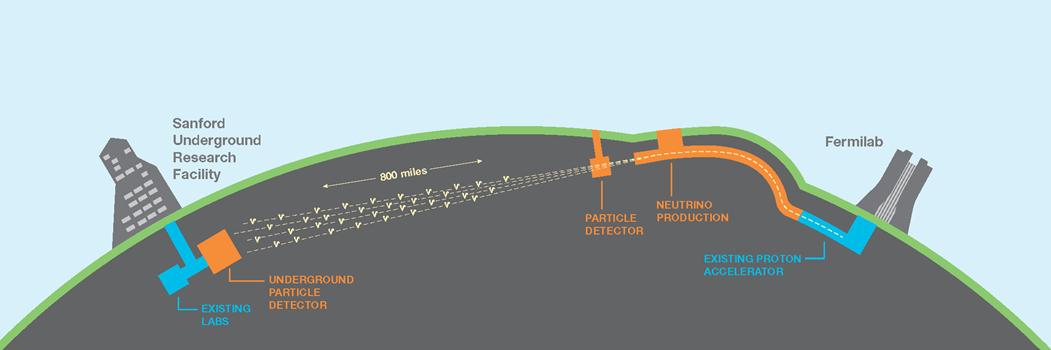 Prepared by A Papanestis
Presented by M O Wascko
Finances – Allocation and Spend 2021
2
Aug-2021
Finances – Allocations and Spend (so far)
Allocation is not the original proposal for equipment
It has been adjusted for each FY
3
Aug-2021
Milestones – WP1  (Physics/software)
4
Aug-2021
Milestones – WP2 (DAQ)[after change request]
WP2
5
Aug-2021
Milestones – WP3 (APAs)
6
Aug-2021
Current challenges
WP2: 
Ongoing effort to establish ethernet solution
WP3:
Identifying APA overspends
Calculating savings from 20 APAs
7
Aug-2021